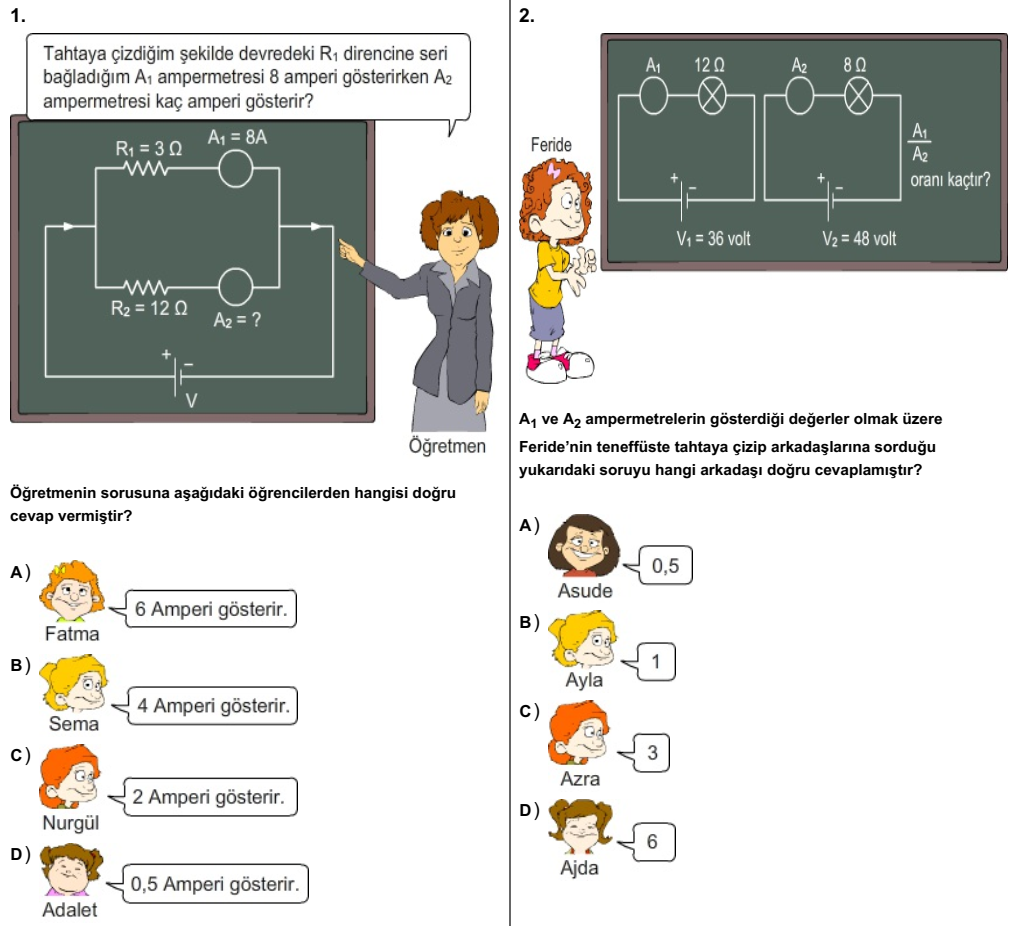 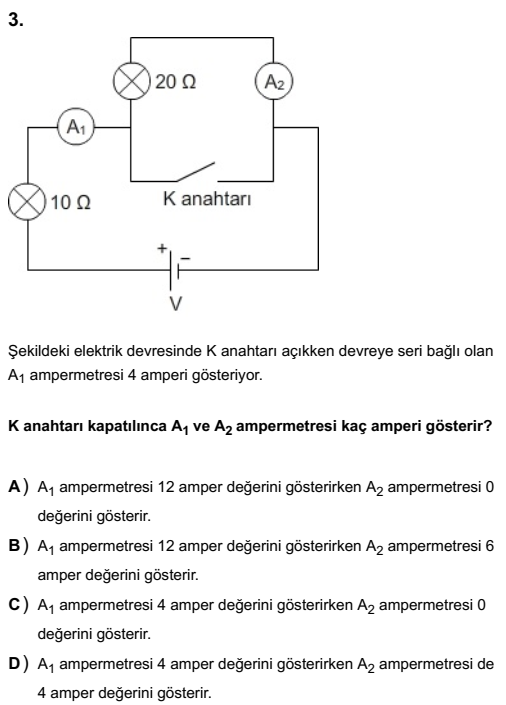 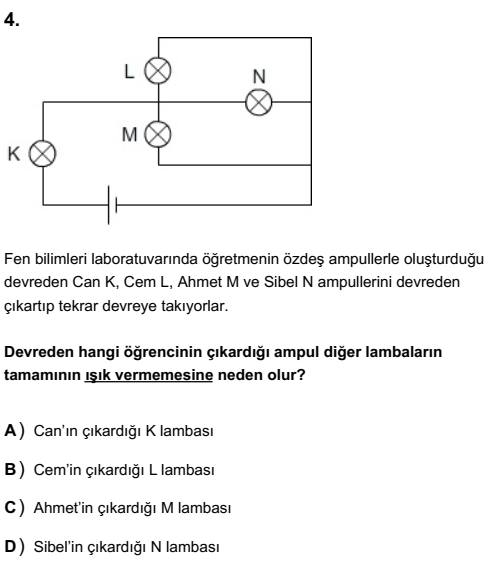 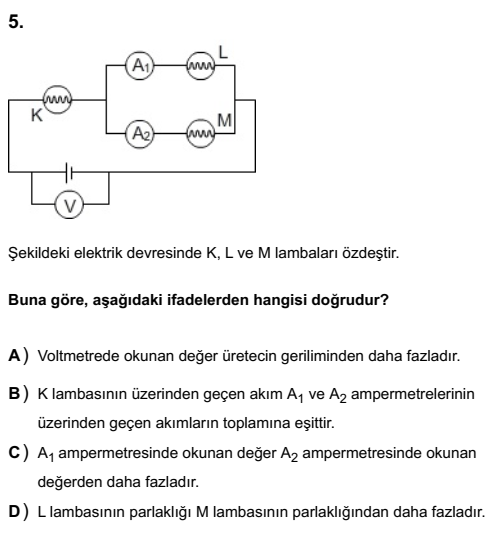 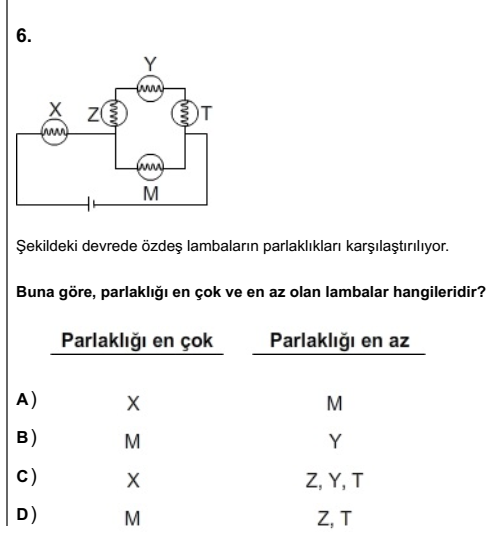 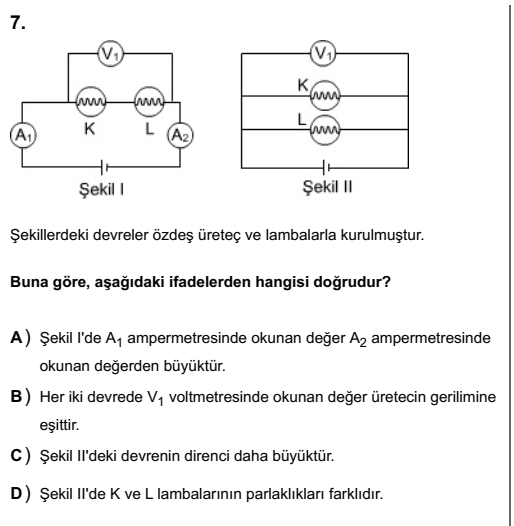 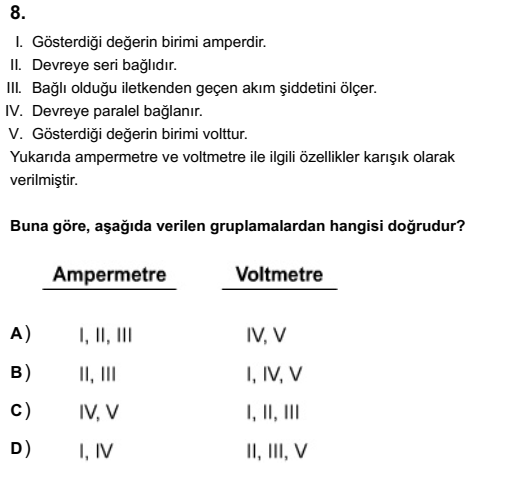 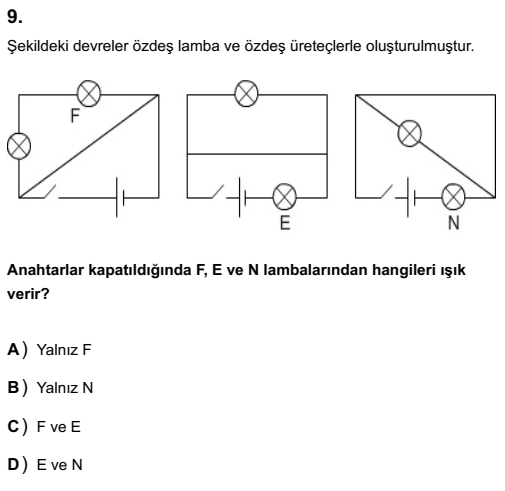 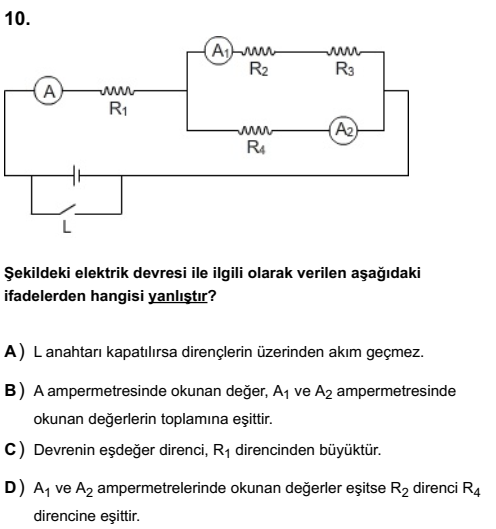 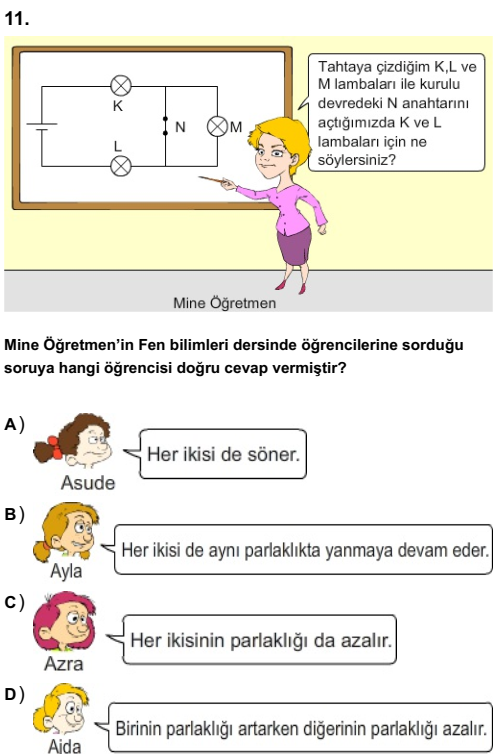 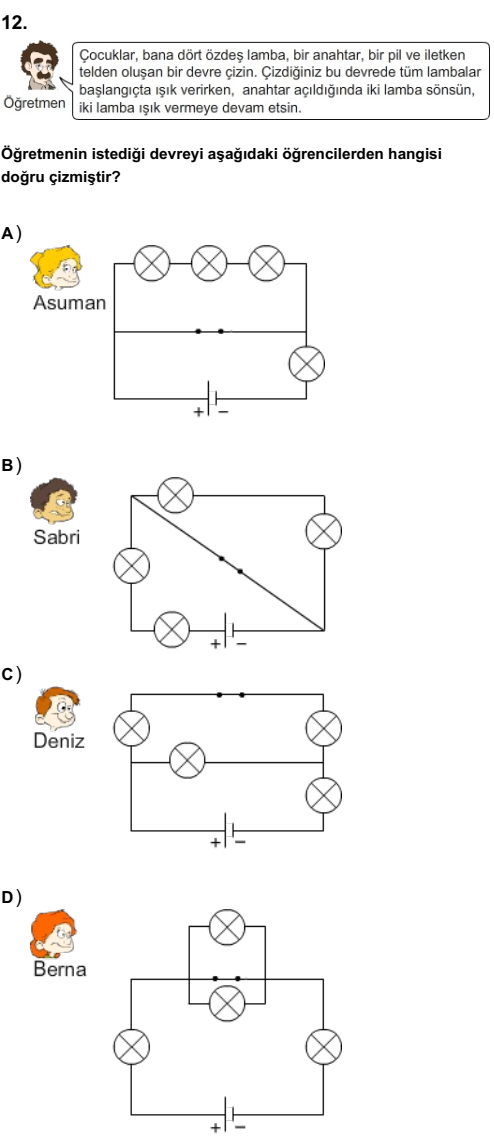 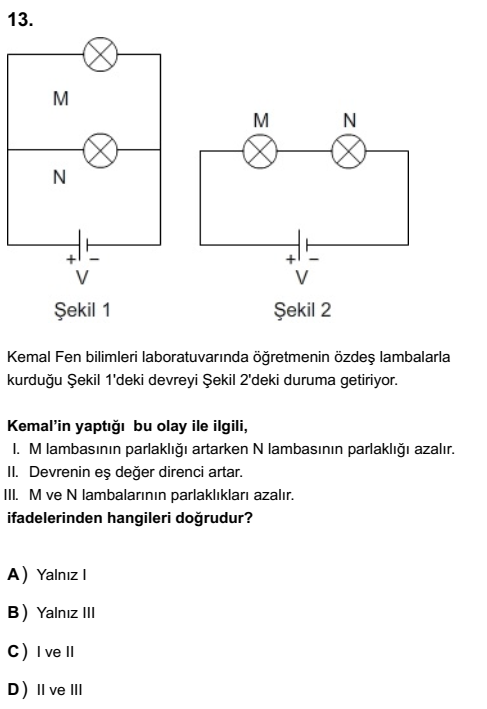 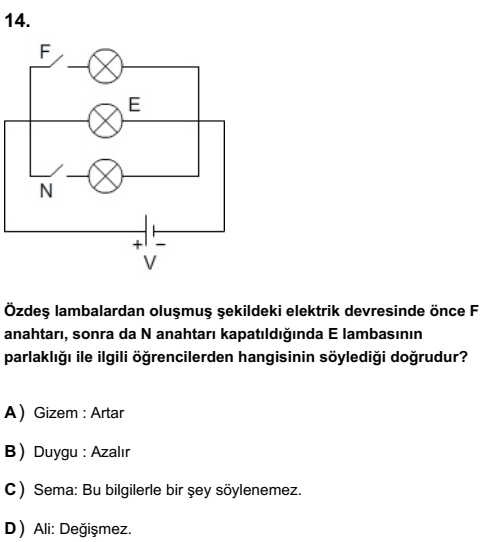 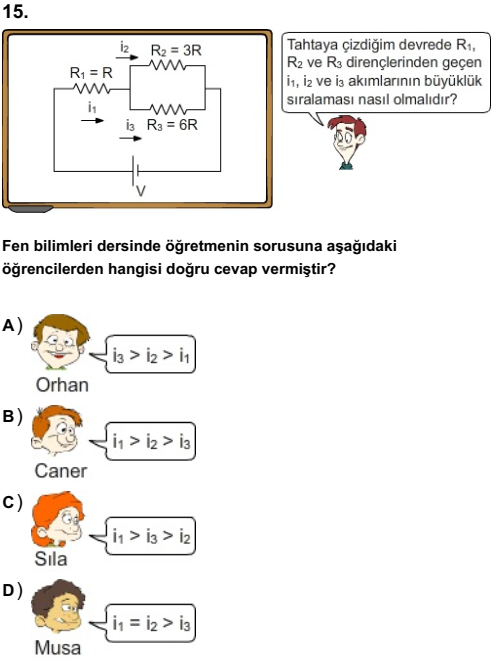 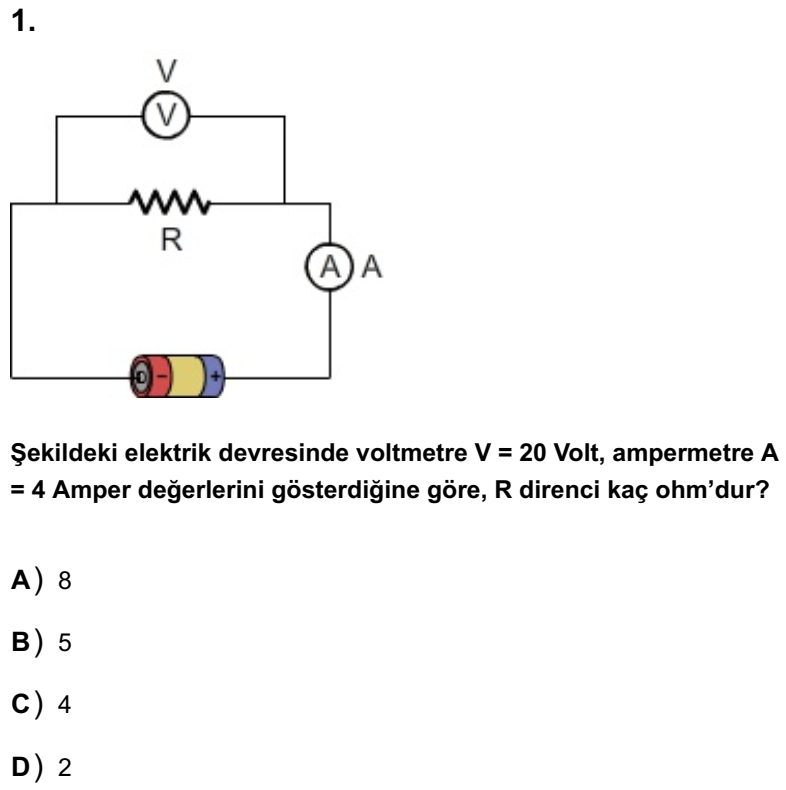 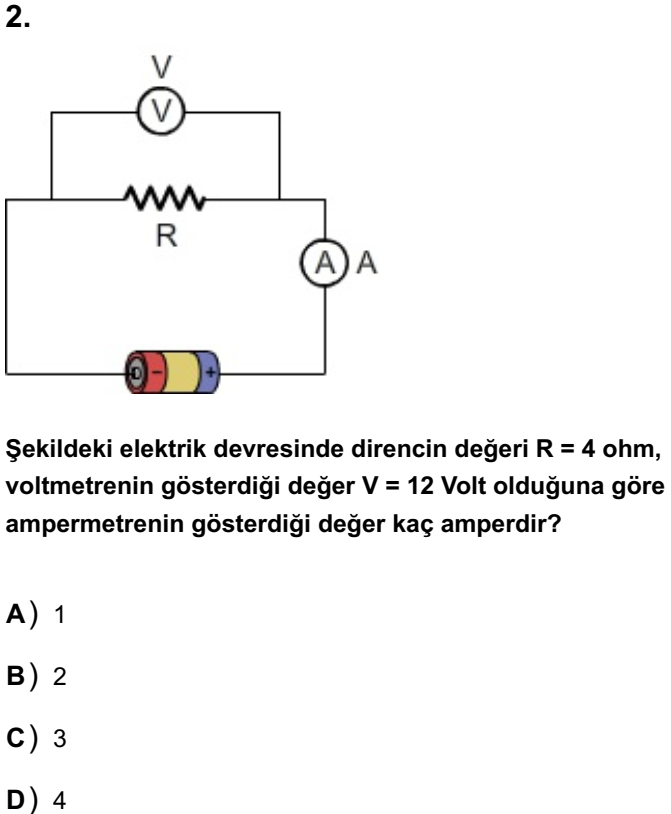 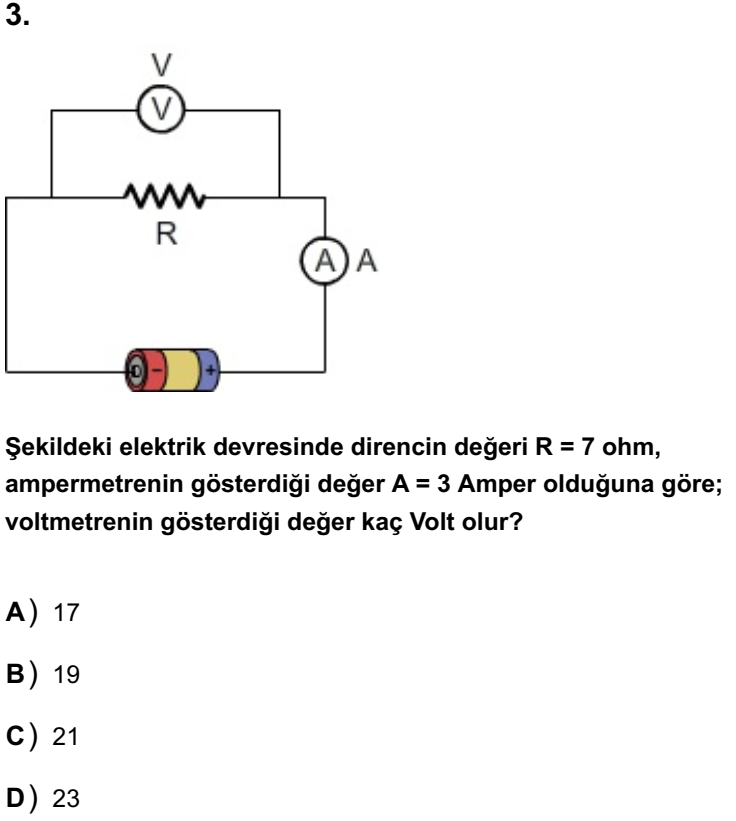 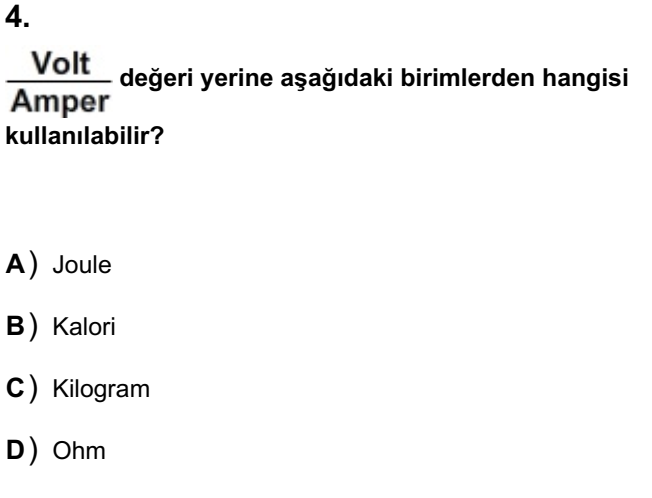 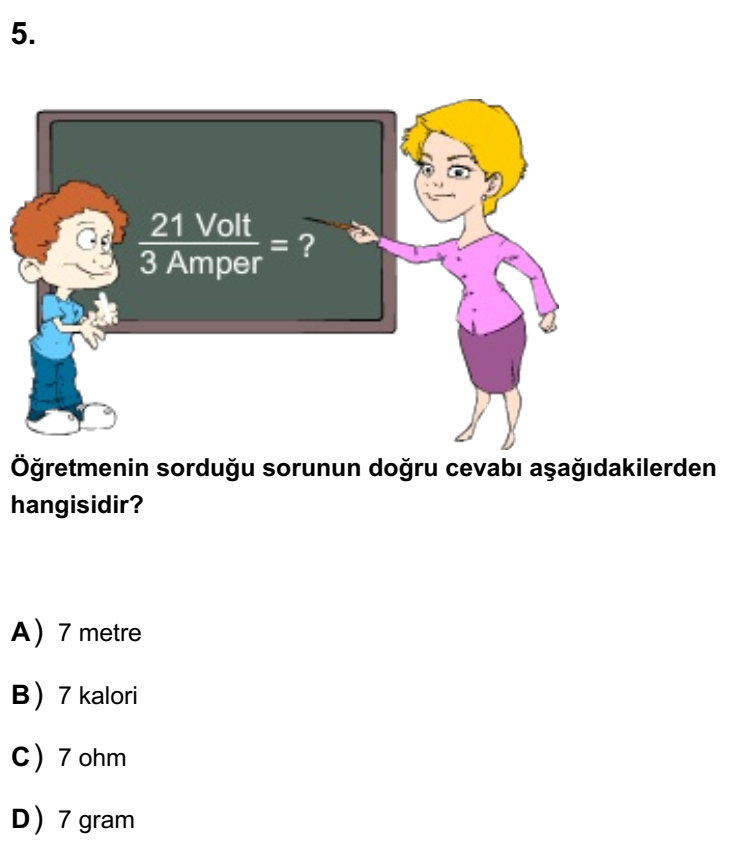 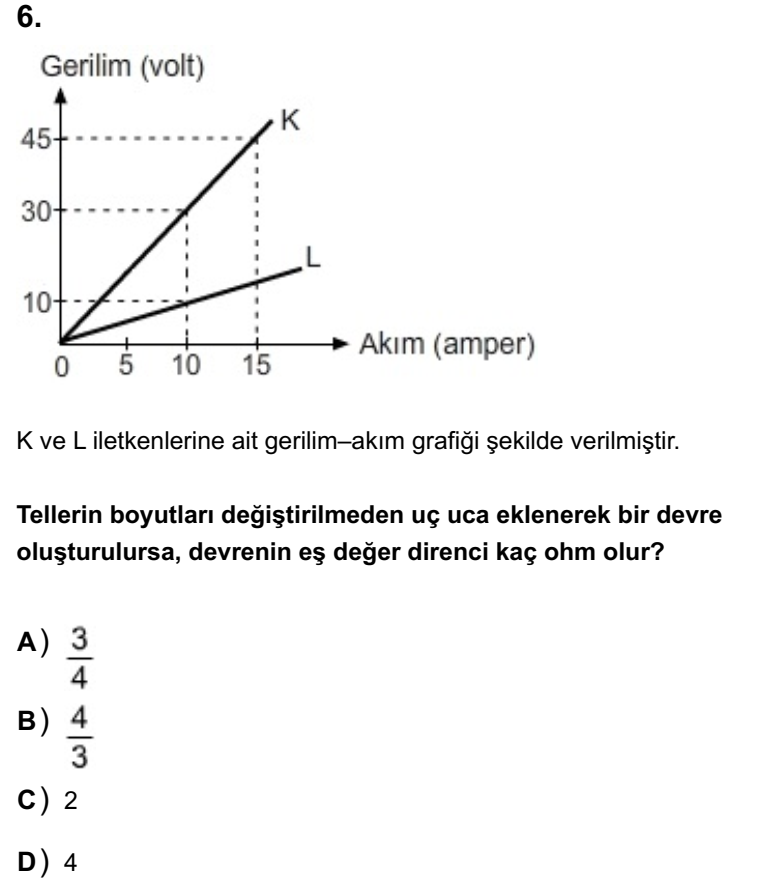 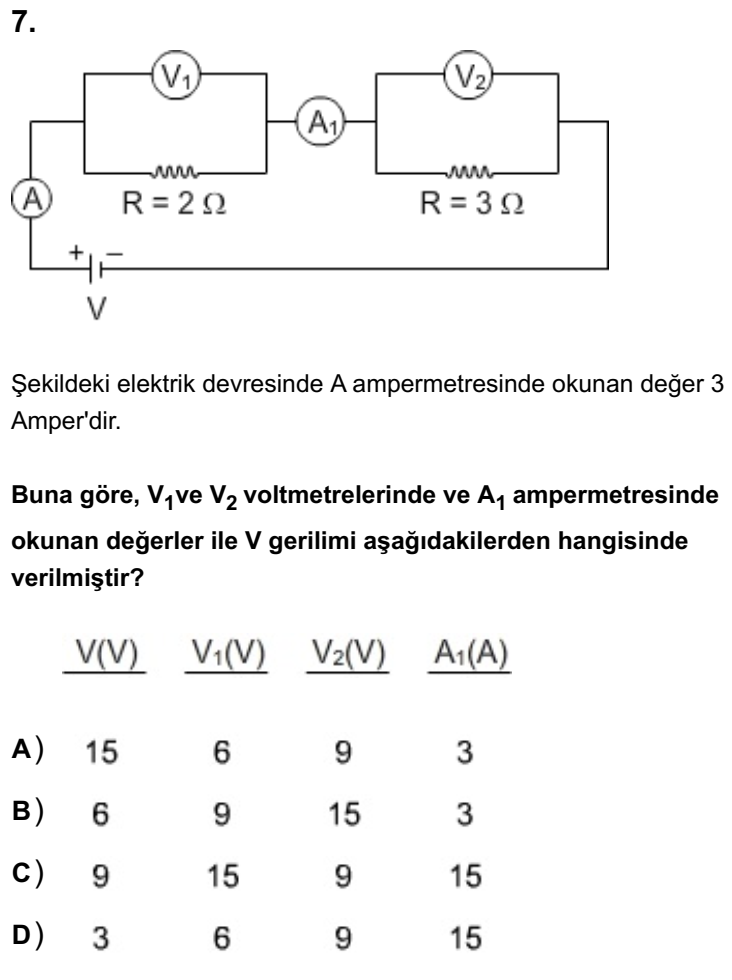 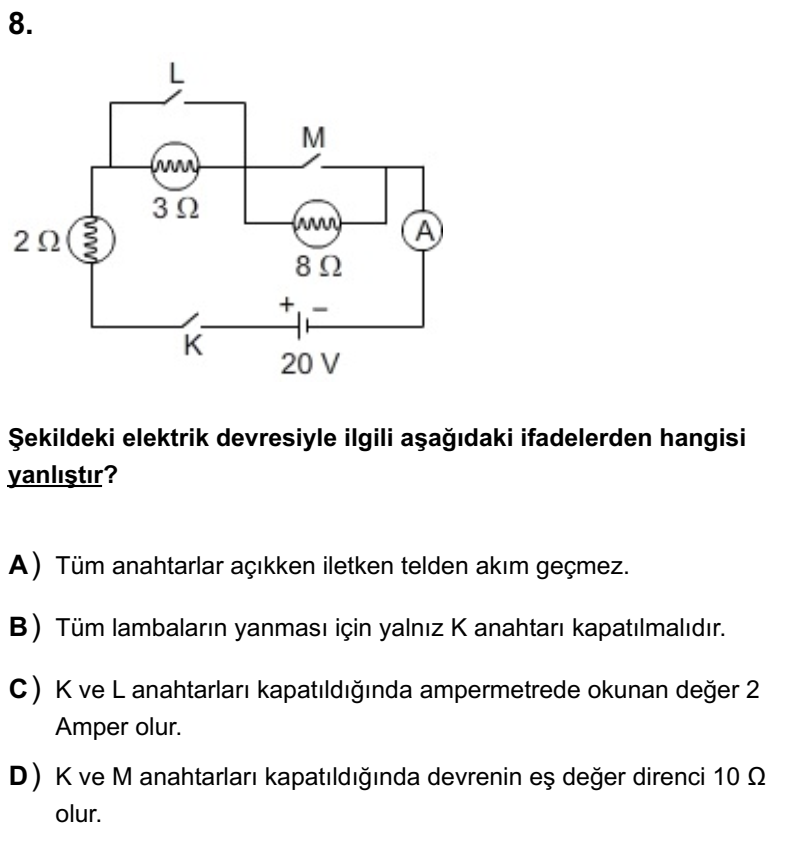 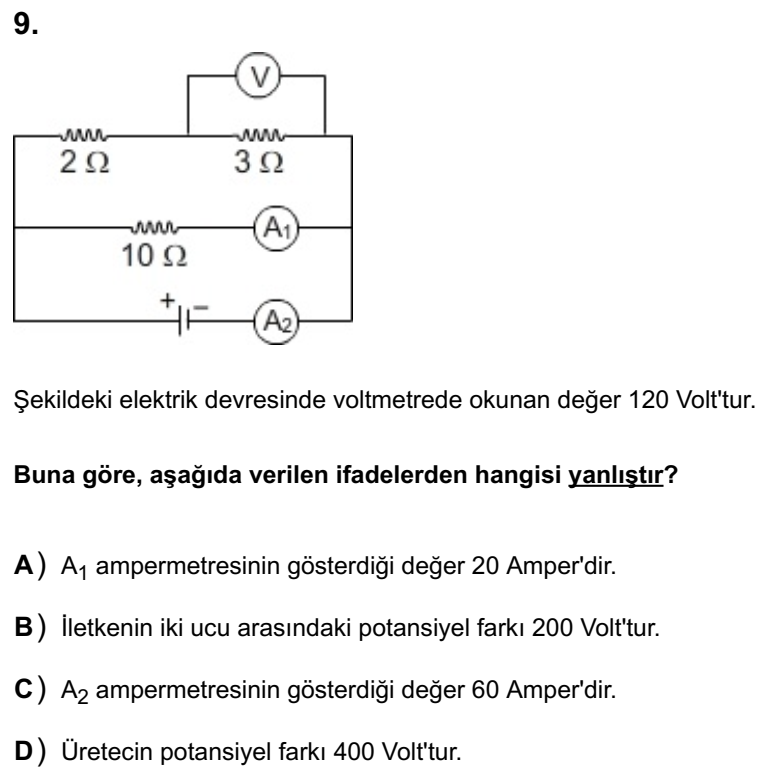 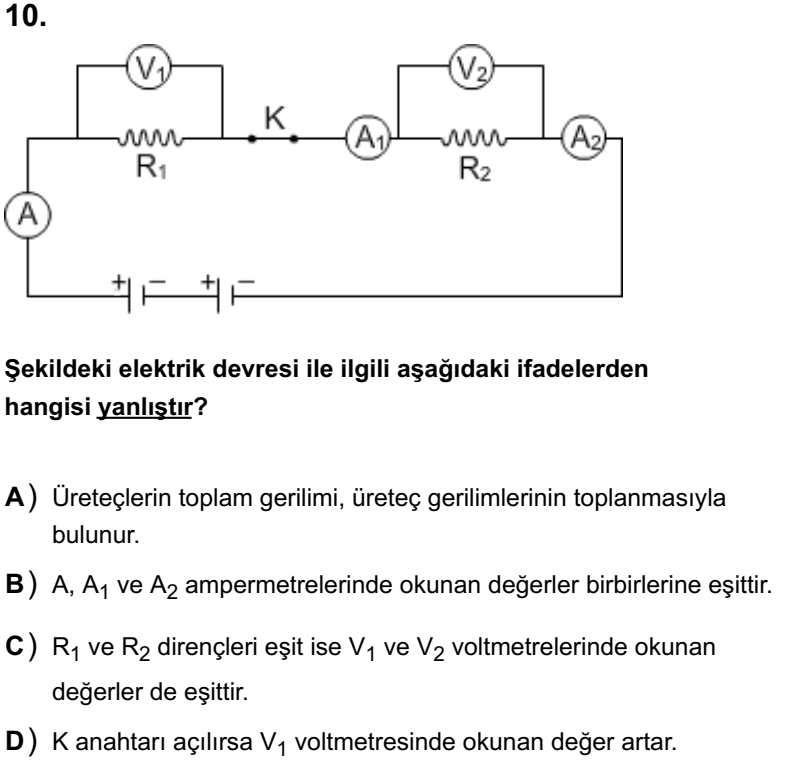 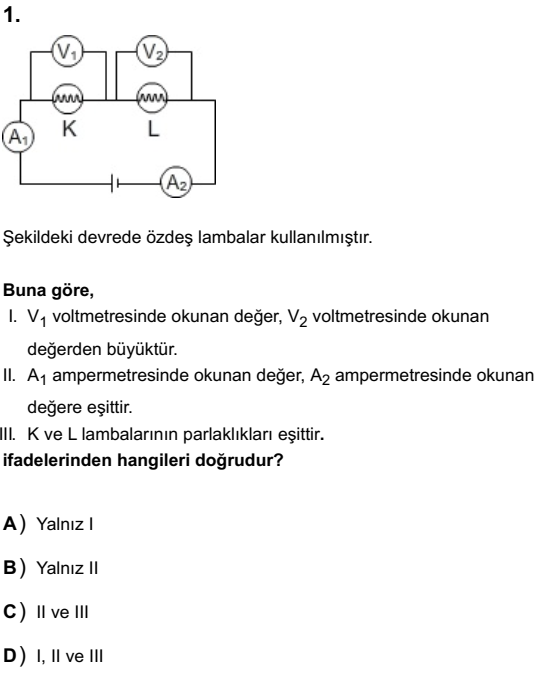 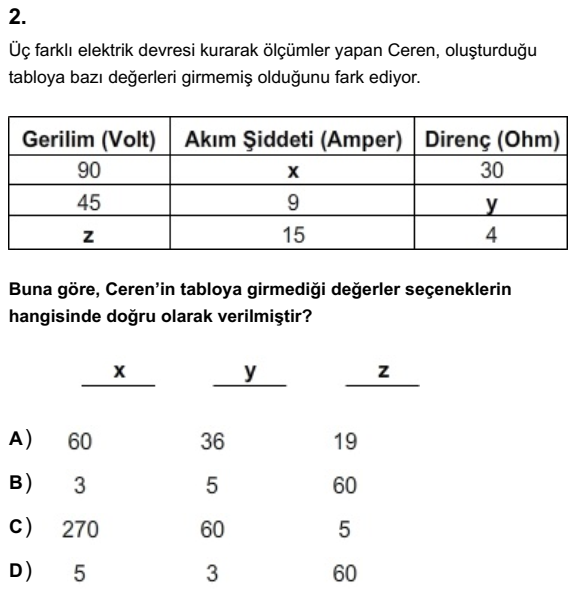 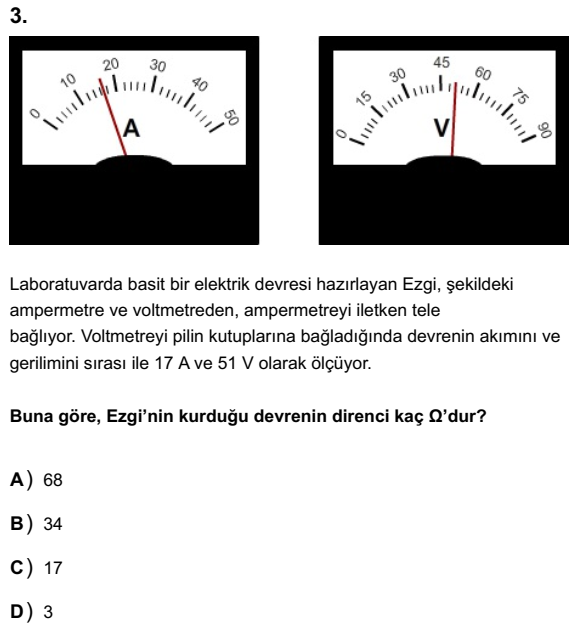 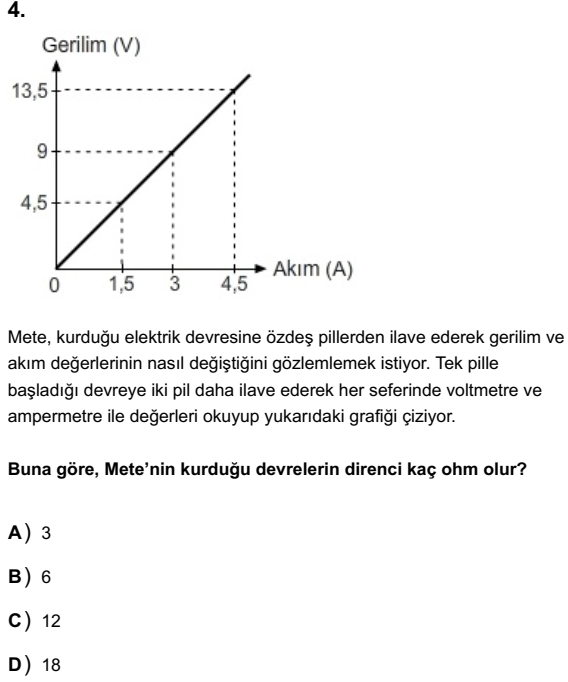 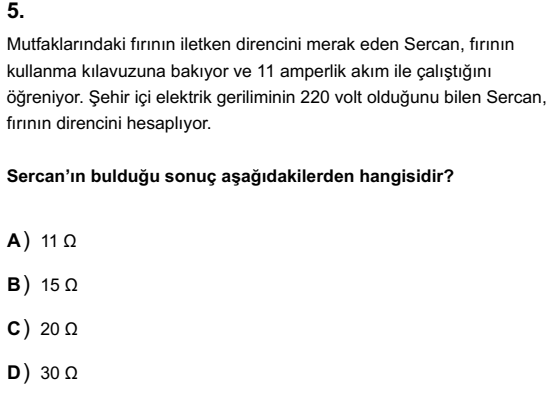 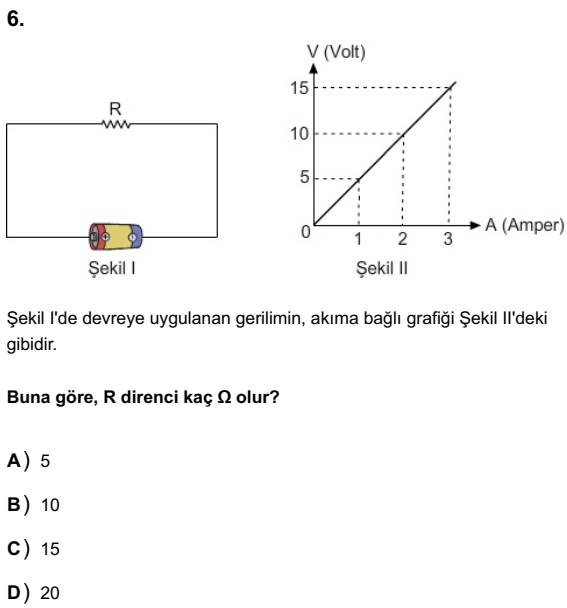 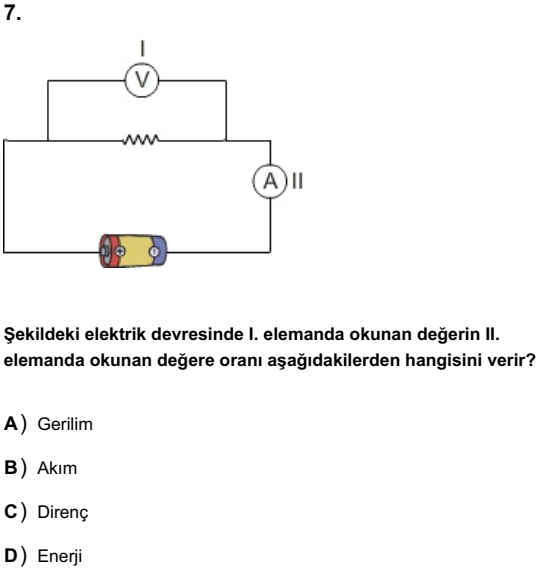 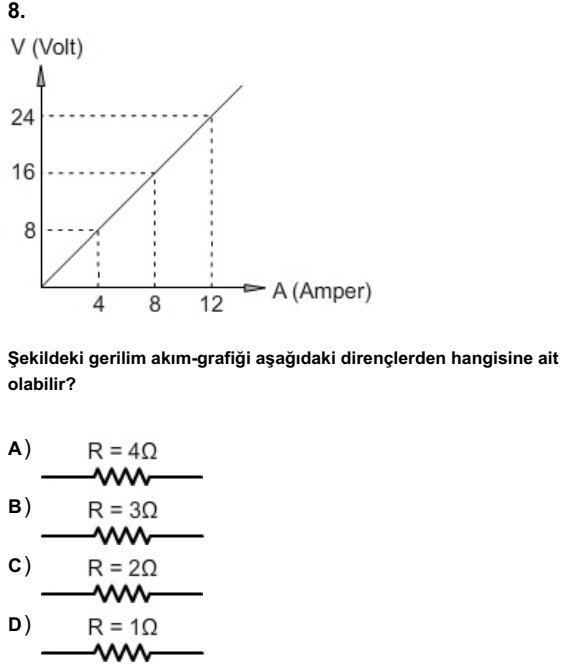 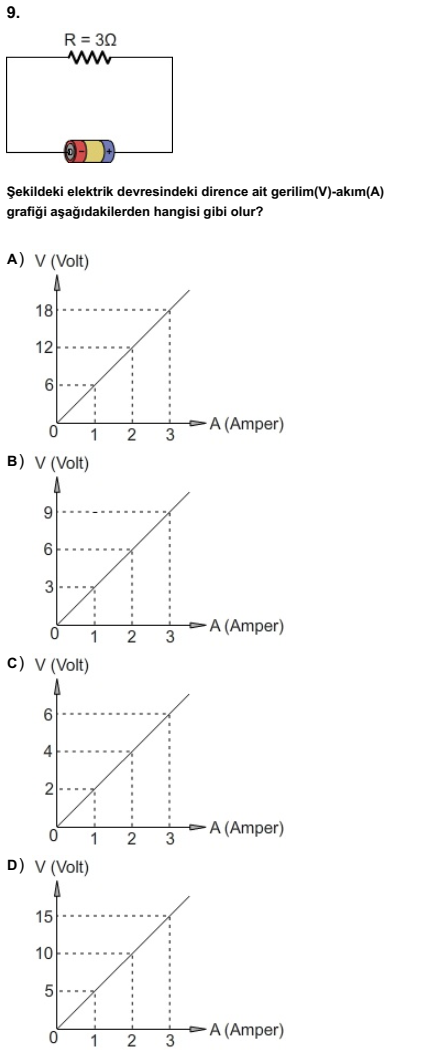 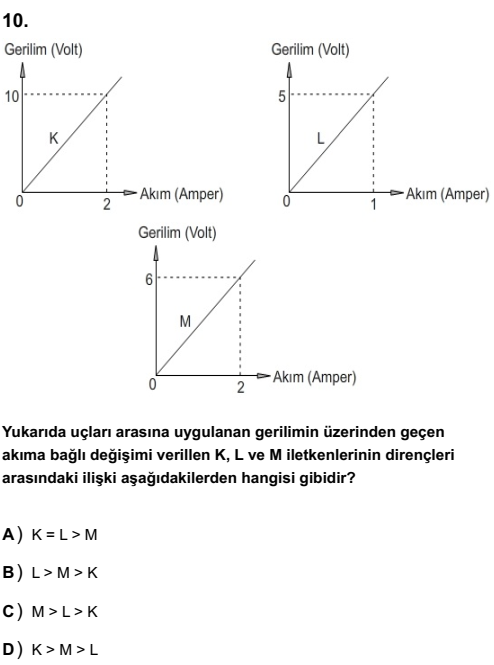 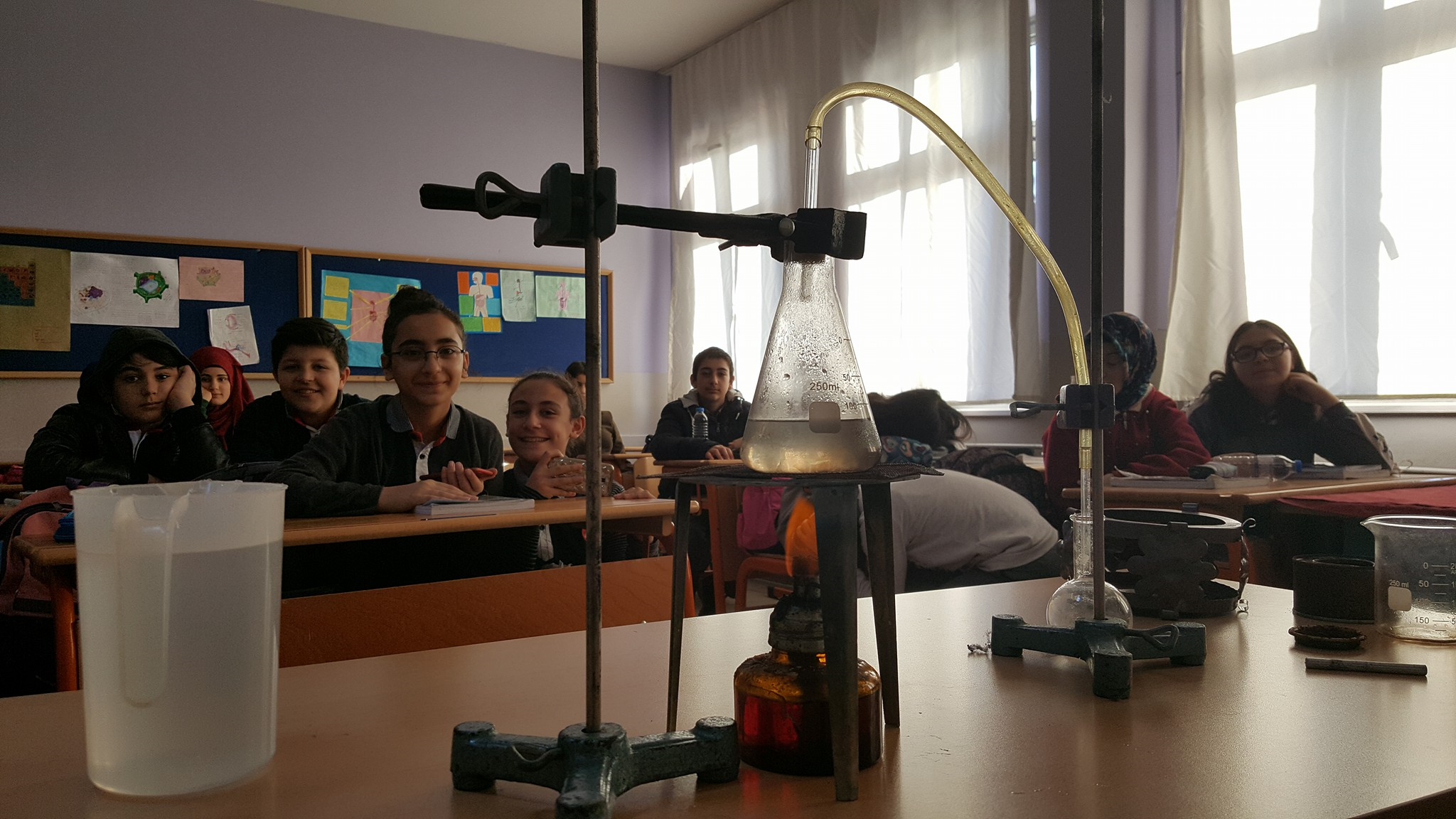 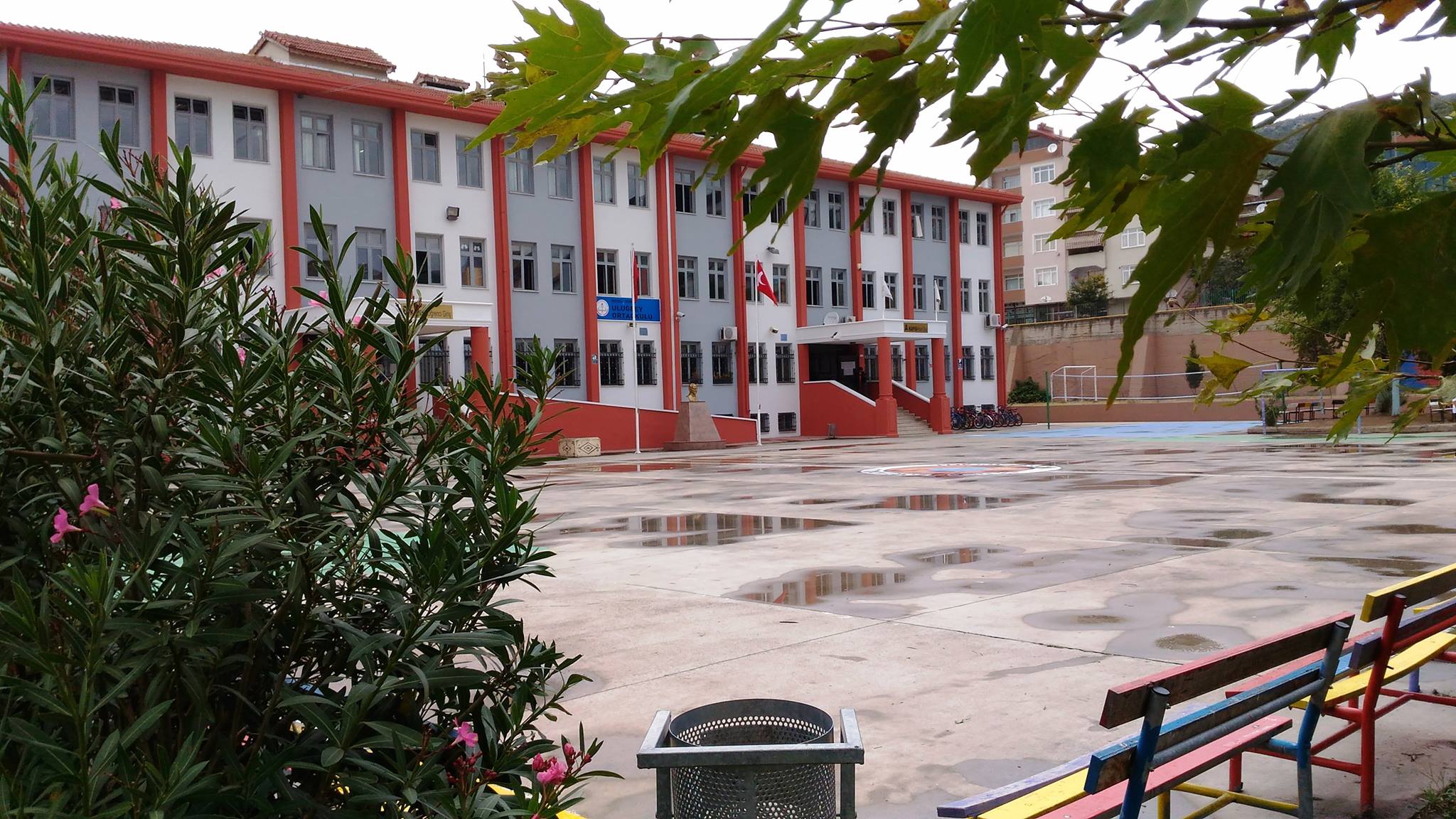 KURBAN TAŞCIFEN BİLİMLERİ ÖĞRETMENİULUĞBEY ORTAOKULU
Körfez Uluğbey Ortaokulu    	    -  	        www.korfezulugbeyortaokulu.meb.k12.tr